March 2018
Candidate Statement: Osama Aboul-Magd
Date: 2018-03-05
Authors:
Slide 1
Osama Aboul-Magd, Huawei Technologies
March 2018
Employer Endorsement
Letter of endorsement by Osama’s manager have been prepared for the chair and the Vice Chair positions.
They were filed with the IEEE 802 EC recording secretary as requested by the rules.
Slide 2
Osama Aboul-Magd, Huawei Technologies
March 2018
Qualifications
Huawei’s Distinguished Engineer working on Wi-Fi Standards and Research.
Attended “almost” every 802.11 session since May 2003 (one missed) and contributed technically to many 802.11 activities.
TG Chair for 802.11ac.
HEW SG Chair.
TG Chair for 802.11ax.
B.SC, M.A.SC, and Ph.D. all in Electrical Engineering.
SMIEEE Since 2011 and member of the IEEE-SA.
Previously member of the IEEE-SA NesCom (new standards committee). Became familiar with the IEEE-SASB various committees and process.
Slide 3
Osama Aboul-Magd, Huawei Technologies
March 2018
Lessons Learned as TG Chair
A Chair is a facilitator making sure of smooth, efficient, and effective operation of the TG.
Decide on time allocation, timeline, arrange ad hoc meetings, etc.
Requires solid organization skills
No one can do it alone. Listen to as many views as possibly can. Ask for help if needed.
Slide 4
Osama Aboul-Magd, Huawei Technologies
March 2018
Vision for the Future (Challenges)
802.11 technology is no longer the sole player in the license-exempt bands.
The 5-year cycle is too long and doesn’t match the speed by which competitors are moving.
Need to become more agile defining bounded projects and brings new technologies faster to the market.
WLAN architecture evolution to accommodate complementary technologies, e.g. Light Communications
Increase awareness of 802.11 technologies and success stories.	
White papers, presentations, speakership opportunities, etc.
Slide 5
Osama Aboul-Magd, Huawei Technologies
March 2018
…As WG Chair
Continue the traditions of 802.11 WG in smooth operation, equal access, and fairness.
Minimal changes – if it is not broken…why fix it
Start consulting with members on the best ways to overcome the 5-year cycle.
Perform the WG Chair duties as in the 802.11 WG OM https://mentor.ieee.org/802.11/dcn/14/11-14-0629-21-0000-802-11-operations-manual.docx .
Slide 6
Osama Aboul-Magd, Huawei Technologies
March 2018
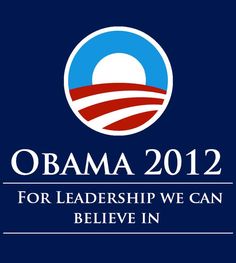 S
S
X
8
Vote for Me
Slide 7
Osama Aboul-Magd, Huawei Technologies
March 2018
References
Slide 8
Osama Aboul-Magd, Huawei Technologies